МДОУ «Детский сад  №22»
Исследовательский проект
«Хохочи, коль зубы хороши»

Выполнила:
воспитатель  Шевякова С.А.

Ярославль, 2022год
Актуальность
Исключительно высокая распространенность у детей кариеса (до 90% уже на пятом - шестом году жизни) делает эту проблему особой значимости. Тем более что зубы, пораженные кариесом, — это постоянный источник инфекций, чреватый развитием еще более серьезных общих заболеваний организма.
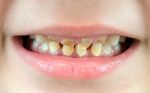 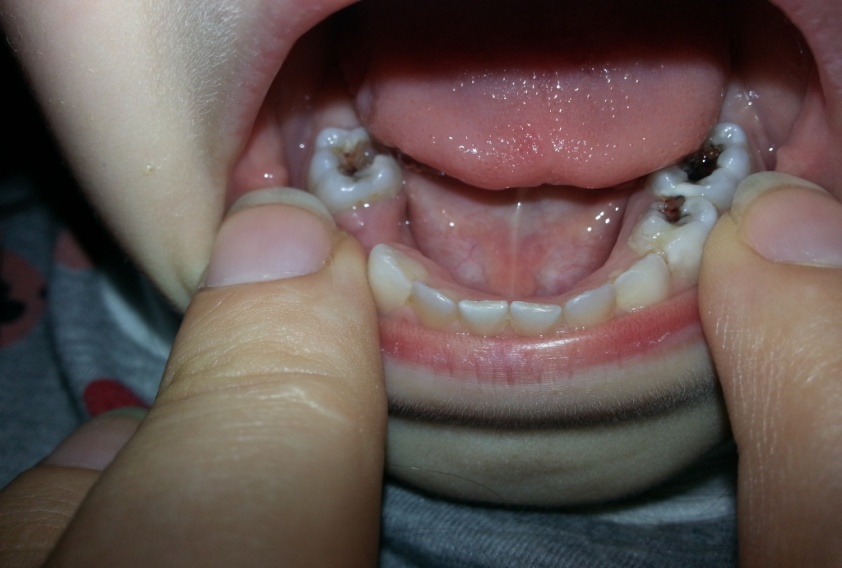 Цель исследования:
Выяснить причины заболевания зубов.
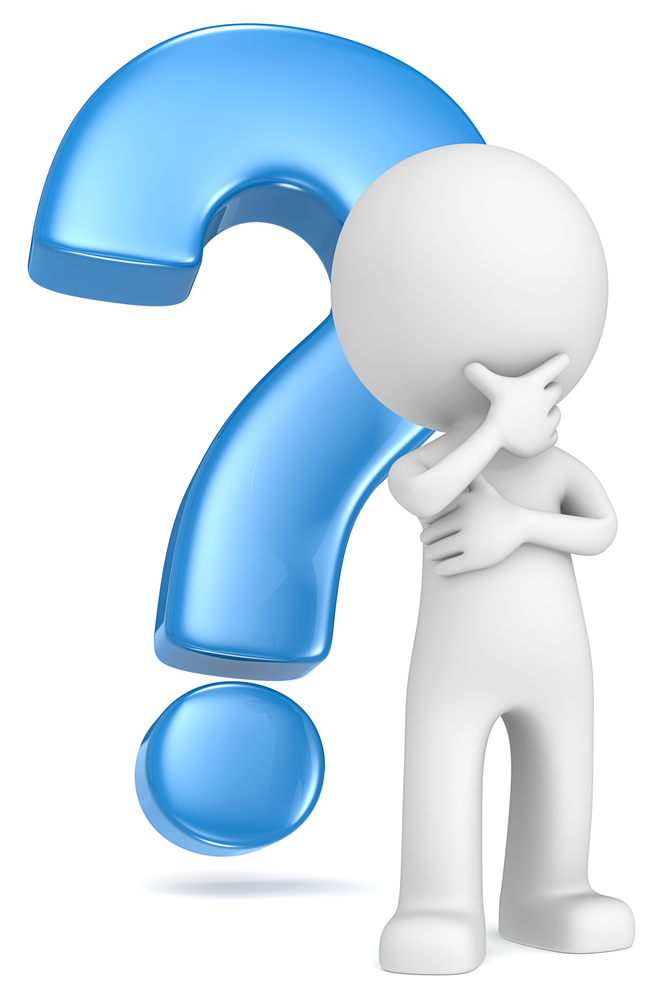 Гипотеза Исследования:
Мы предположили из-за чего могут болеть зубы:
Зубы могут болеть, когда ешь много сладкого.
 От механического повреждения ( от удара, когда едят орехи, семечки).
 При недостаточном уходе за полостью рта.
Задачи
познакомить ребят со строением и основными функциями зубов, правилами ухода за зубами, причинами заболевания зубов;
 учить правильно и последовательно чистить зубы, пользоваться зубной щеткой;
 формировать устойчивую привычку соблюдать правила гигиены полости рта;
 воспитывать желание иметь красивые и здоровые зубы; доброжелательное отношение к посещению стоматологического кабинета.
Методы исследования
Опрос
   Наблюдение
   Эксперимент
   Анализ
   Обобщение
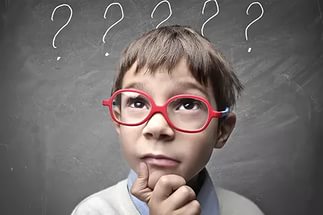 Работа в группе
Беседа «Для чего нужно чистить зубы».
Беседа «Питание и здоровые зубы».
Беседа «Профессия врач-стоматолог» (Презентация)
Беседа «Моя зубная щетка».
Дидактические игры и упражнения: запрещается – разрешается».
Дидактические игры и упражнения:  «Что полезно для зубов».
Дидактические игры и упражнения: «Что есть во рту»
Сюжетно-ролевая игра «В кабинете у врача стоматолога» .
Продуктивная деятельность:  рисование «Веселый зубик, почему?», коллаж “Улыбка”, лепка «Мои зубки».
Из чего состоят зубы?
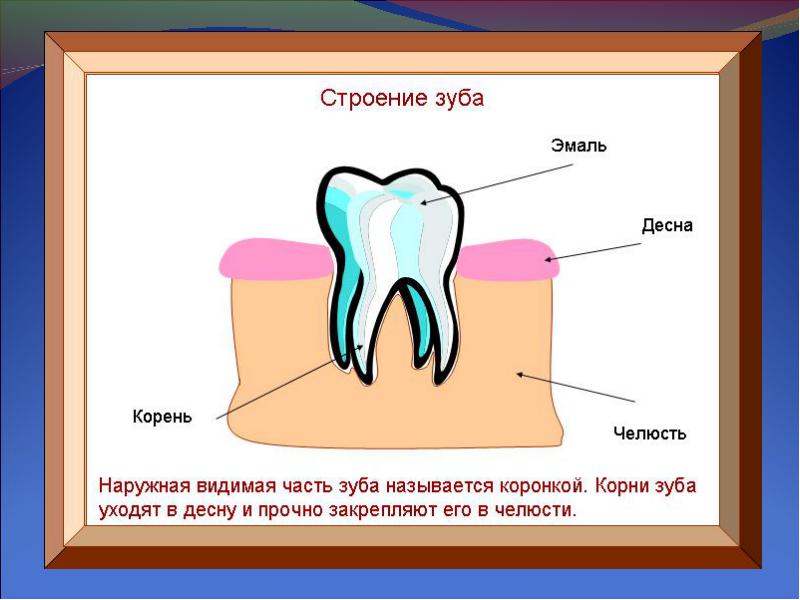 «Что такое зубная эмаль?».  «Почему и как она портится?»
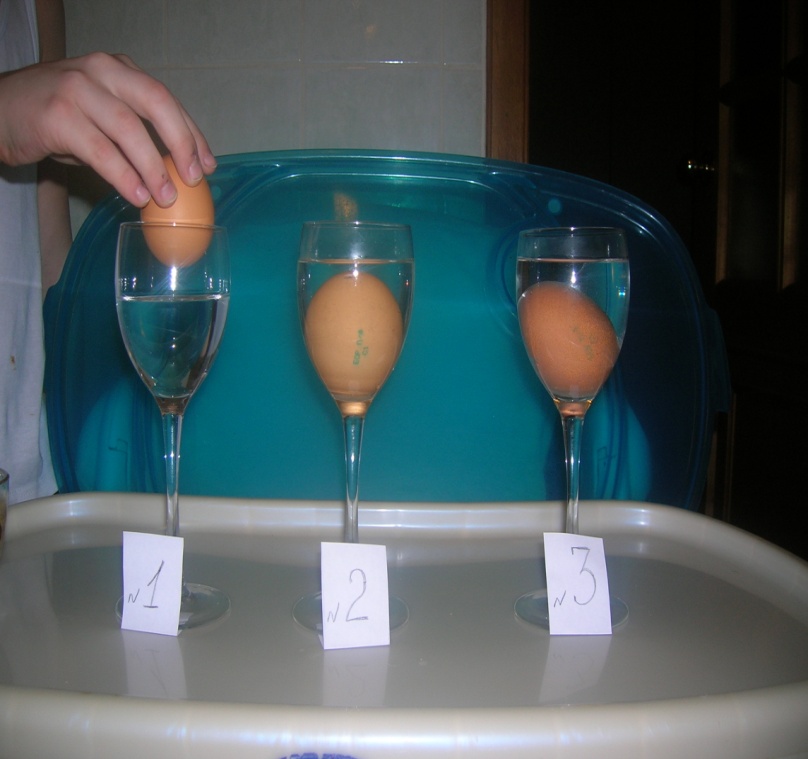 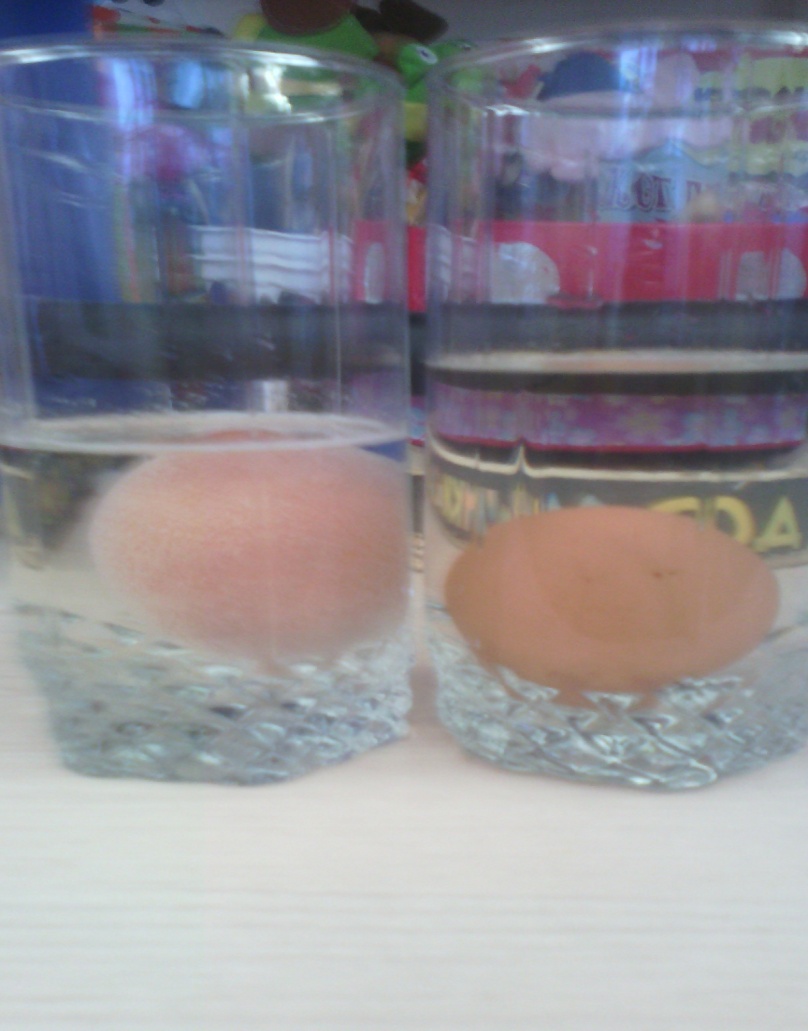 ЗУБНОЙ НАЛЕТ
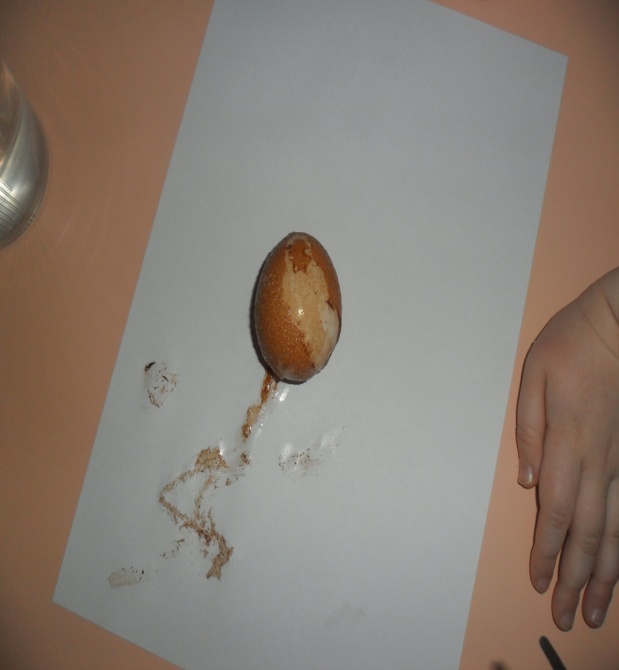 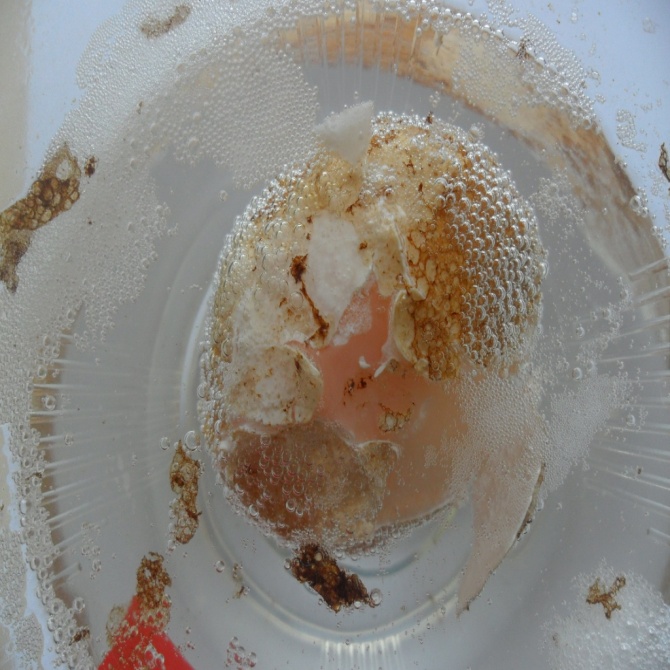 Что такое кариес?
КАРИЕС – процесс разрушения твёрдых тканей зуба, приводящий к появлению полости (дырочки).
	Caries (в переводе с латинского) – «гниение».
	Если кариес не лечить, то вредные бактерии очень быстро разрушают твердые ткани зуба и проникают внутрь. Происходит воспаление зубного нерва. Поэтому зуб начинает болеть.
	Дырка в зубе – всегда больно.
	Если возникла боль, 
	нужно идти к врачу.
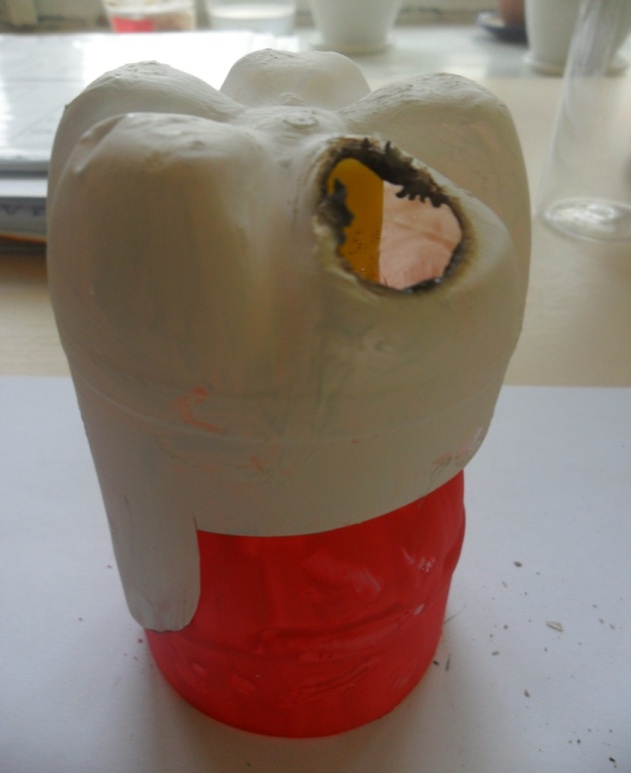 Коллаж «Улыбка».Как мы чистим зубы.
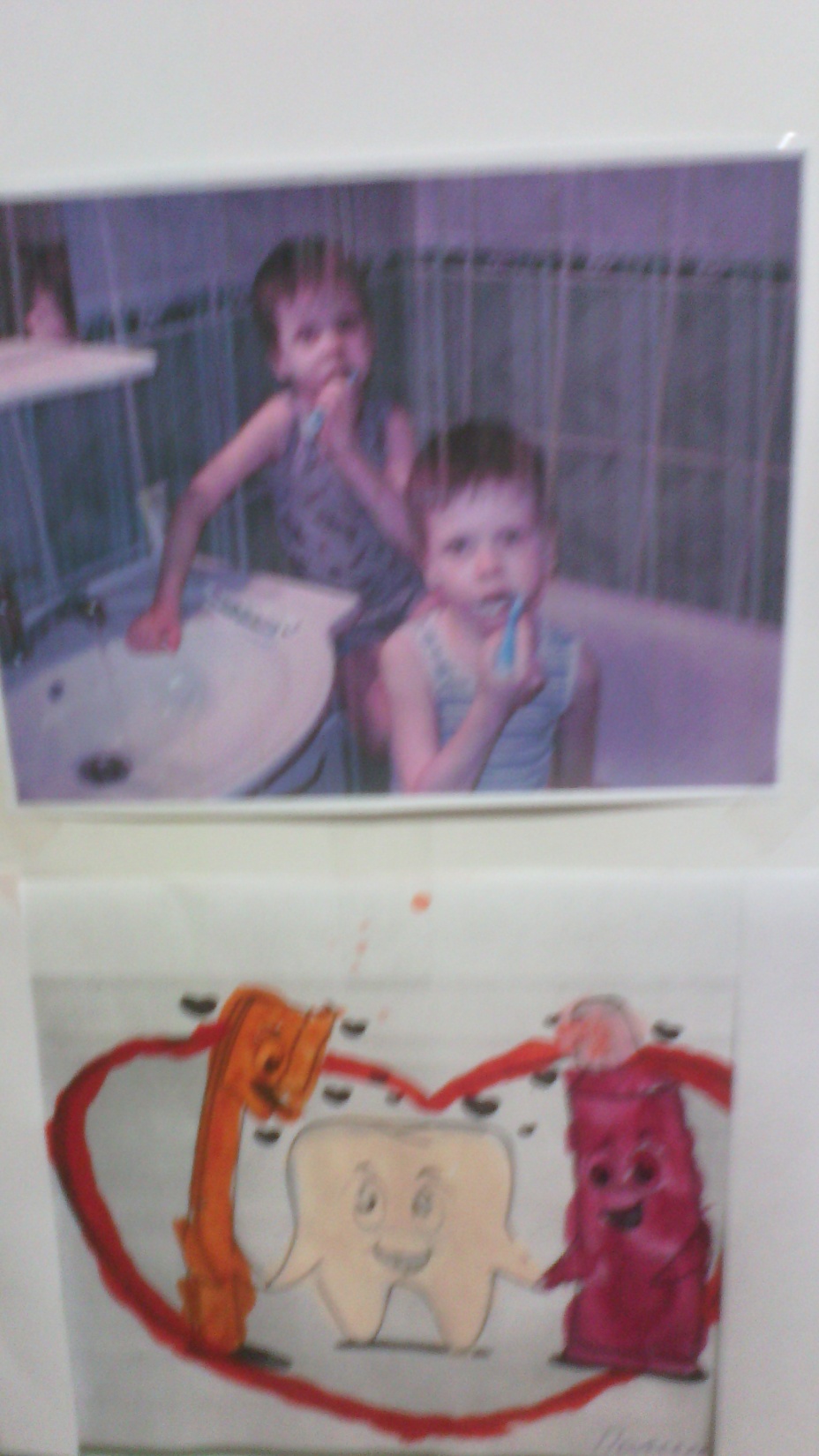 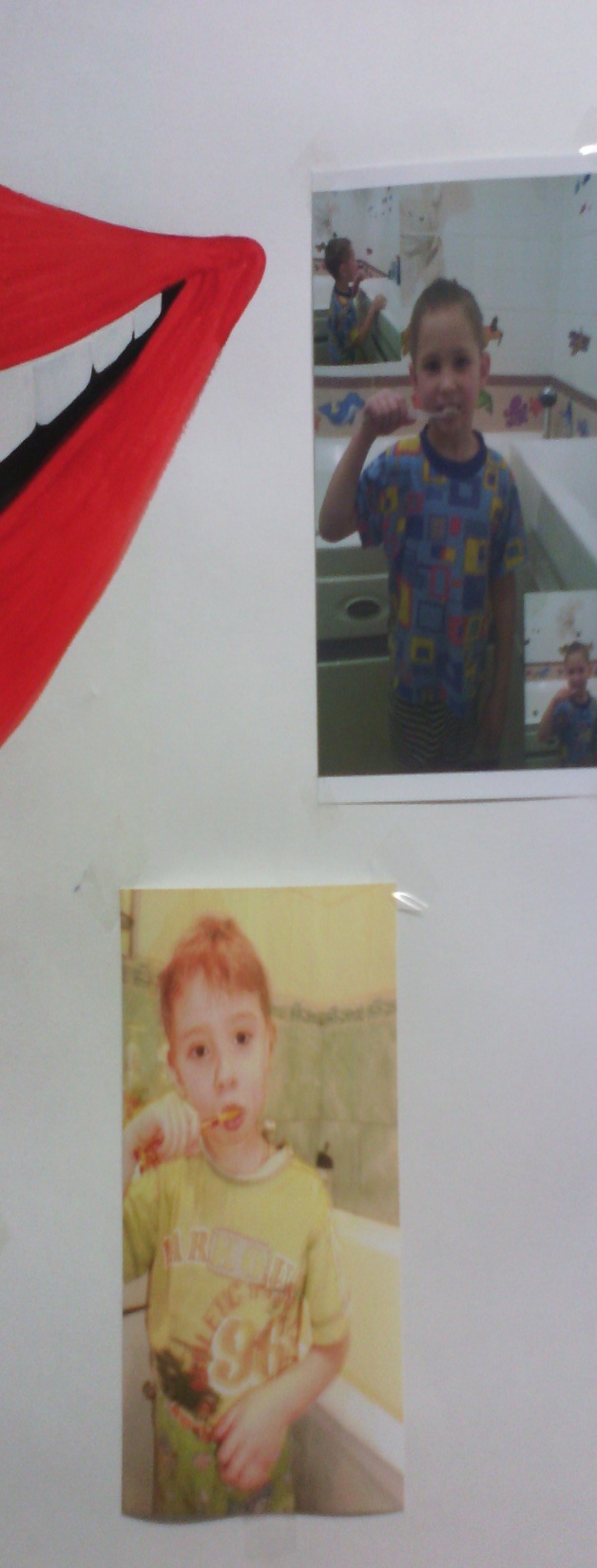 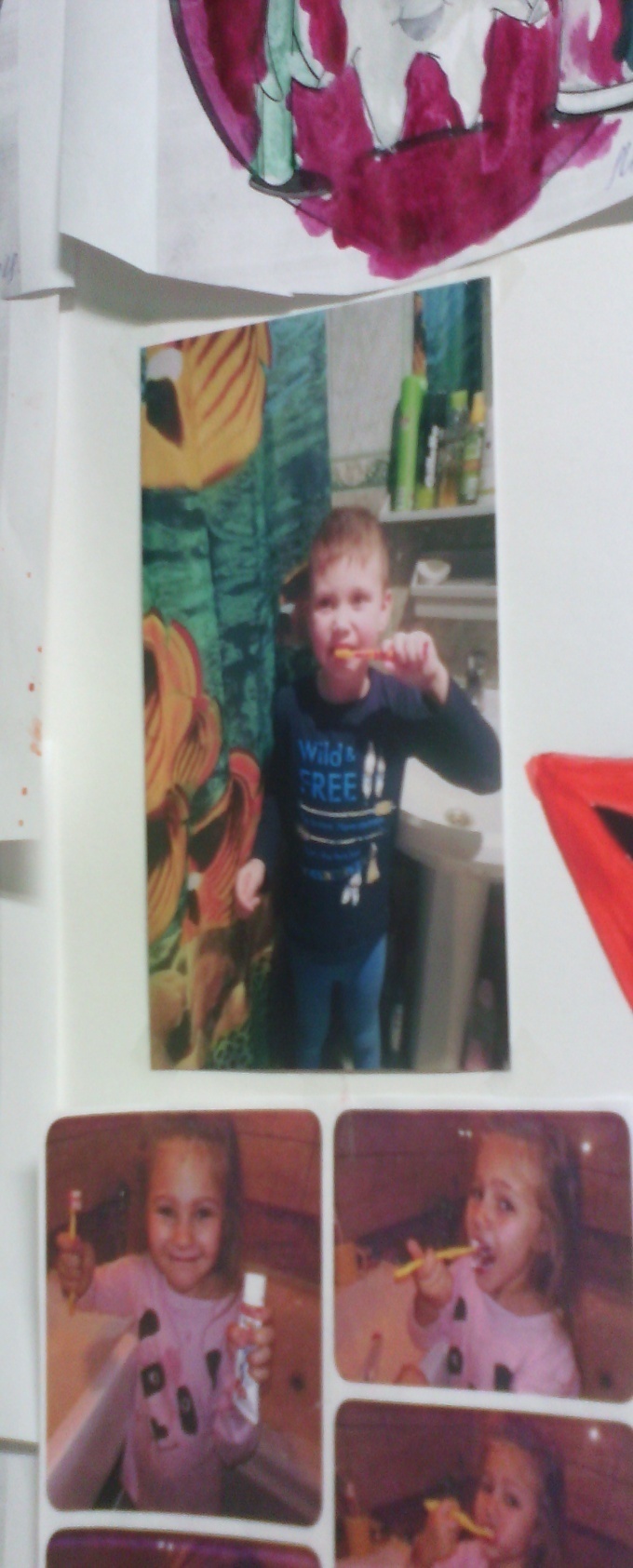 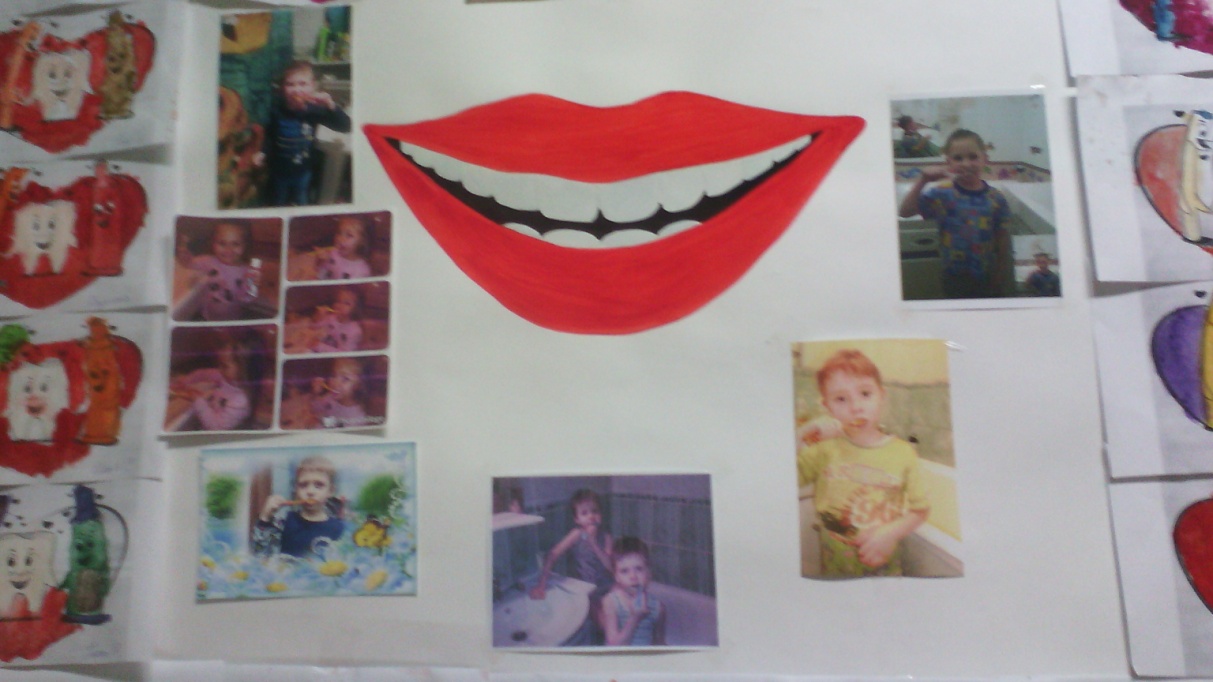 Рисование «Веселый зубик. Почему?»
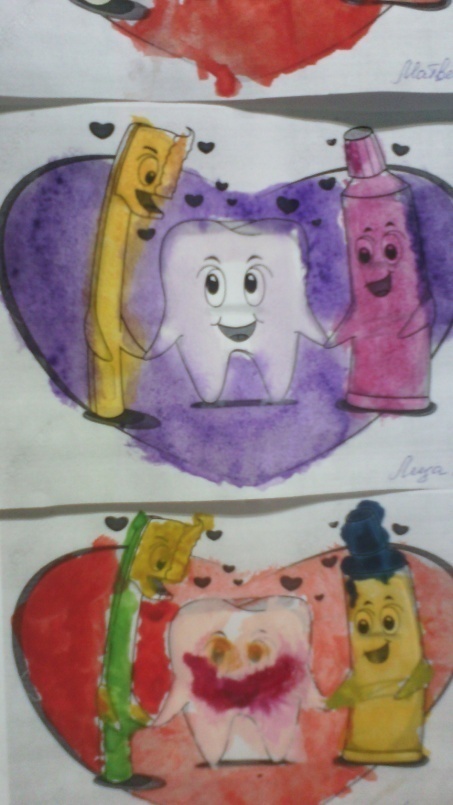 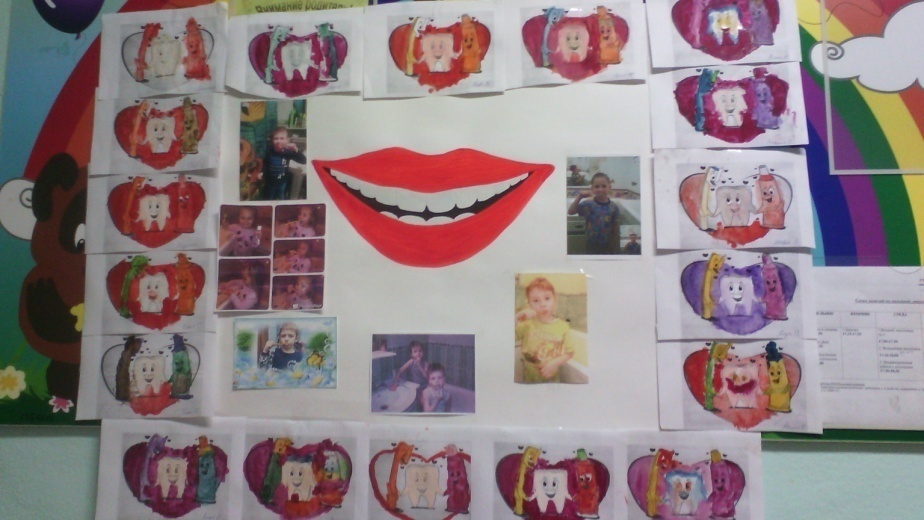 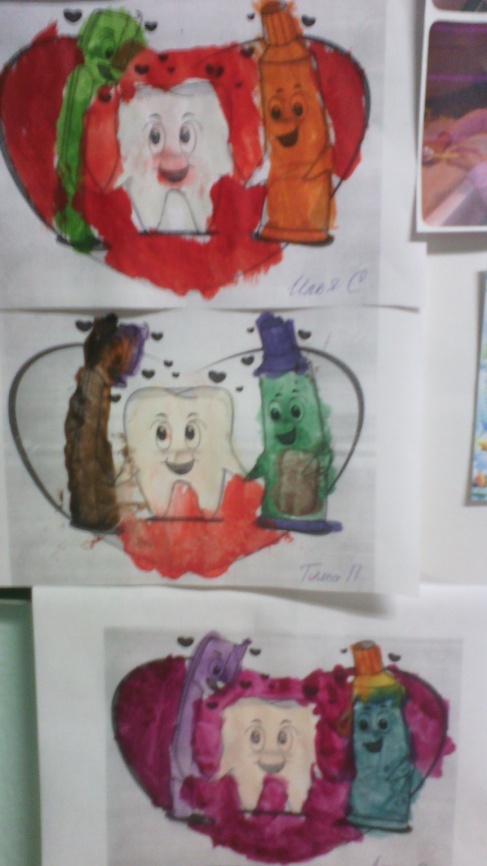 Лепка «Мои зубки»
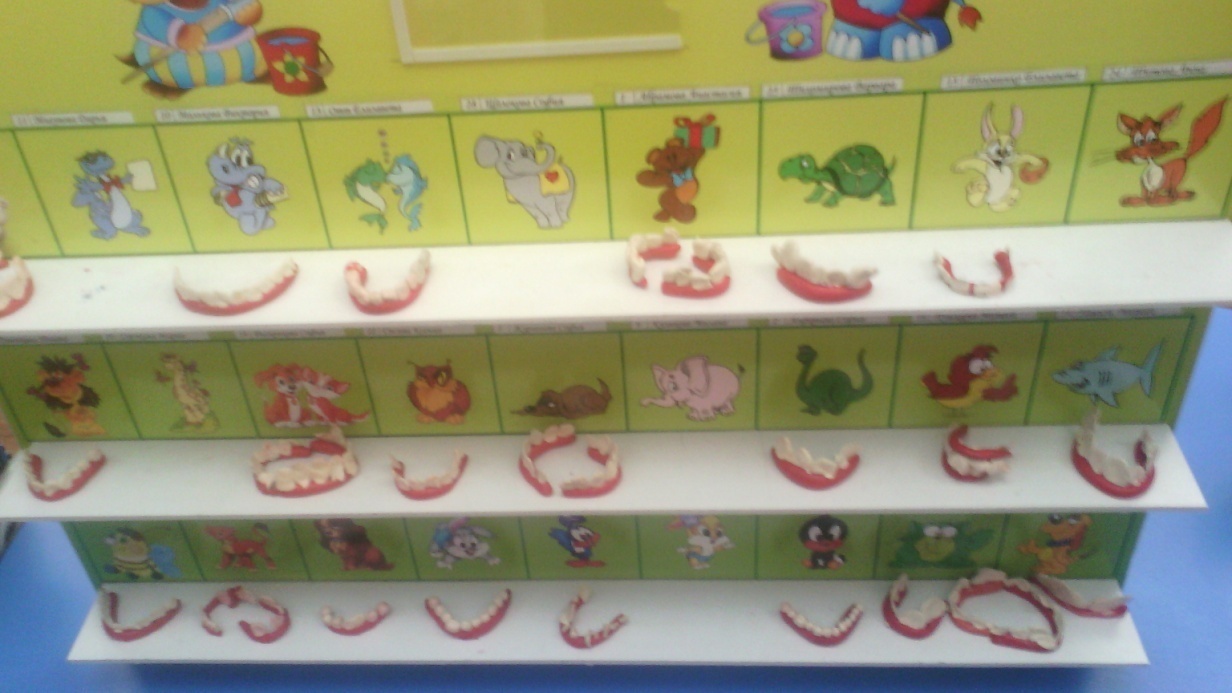 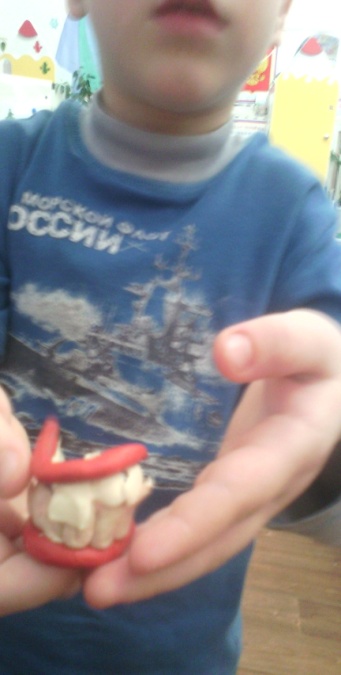 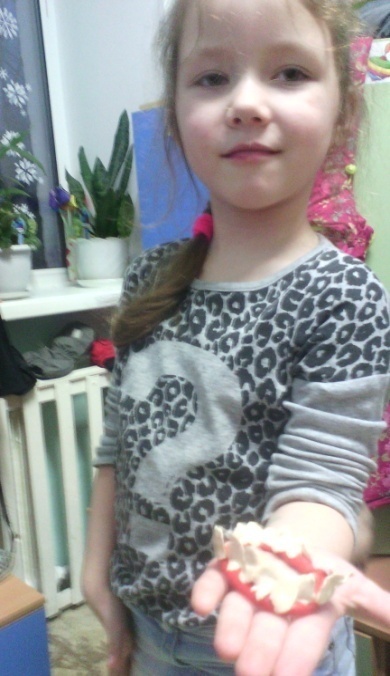 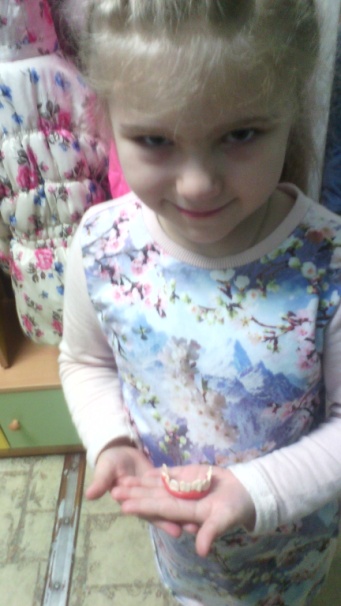 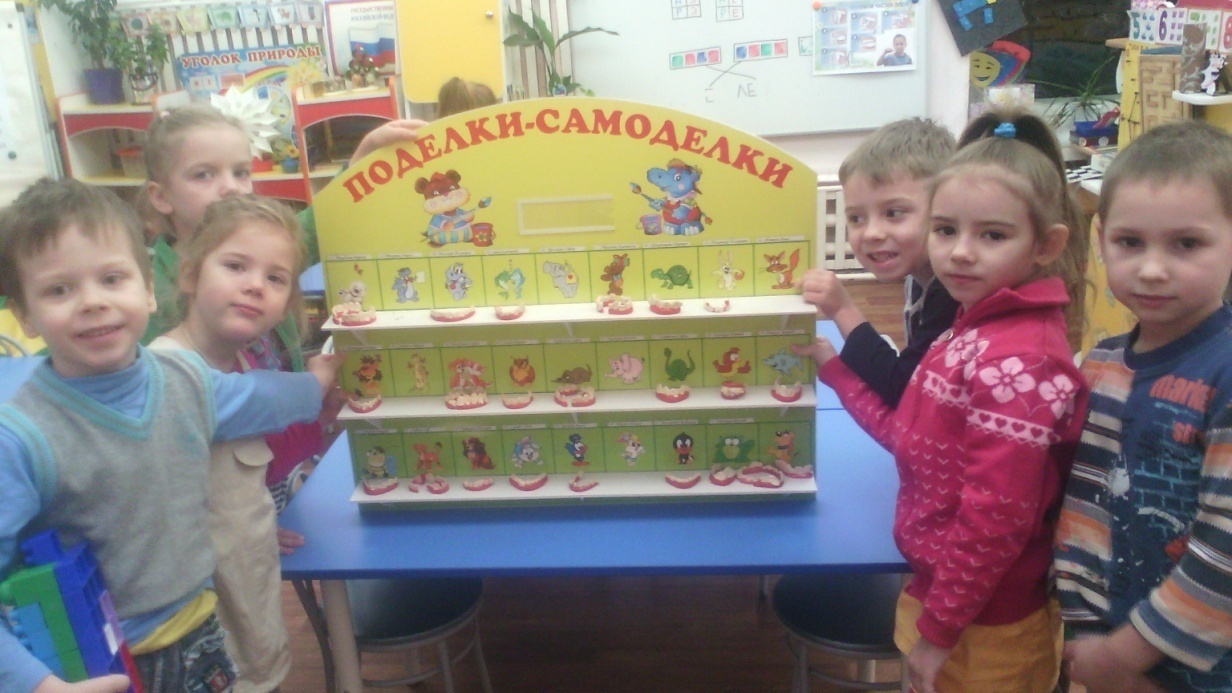 полезные продукты для наших зубов
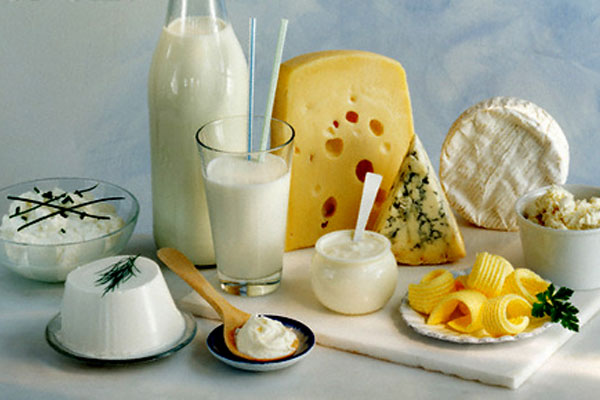 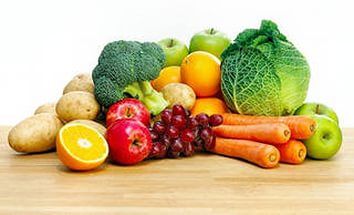 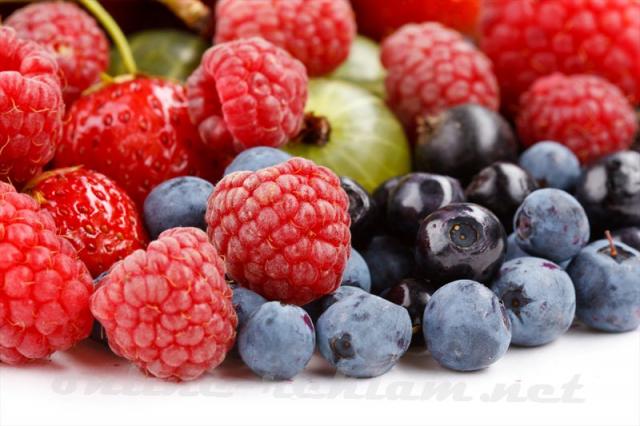 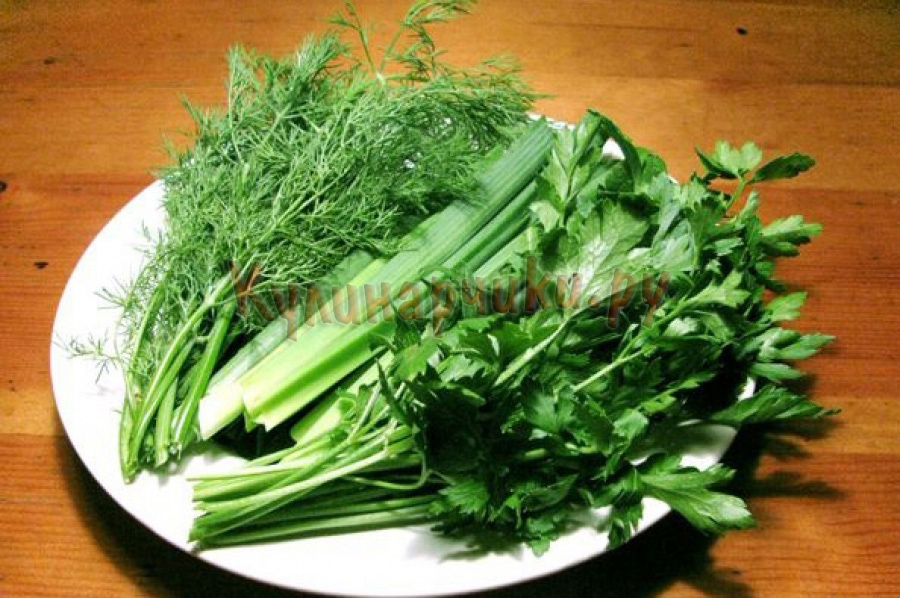 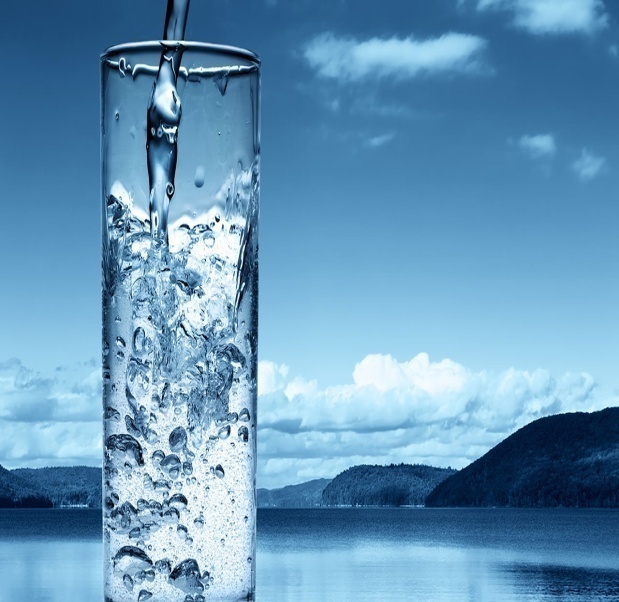 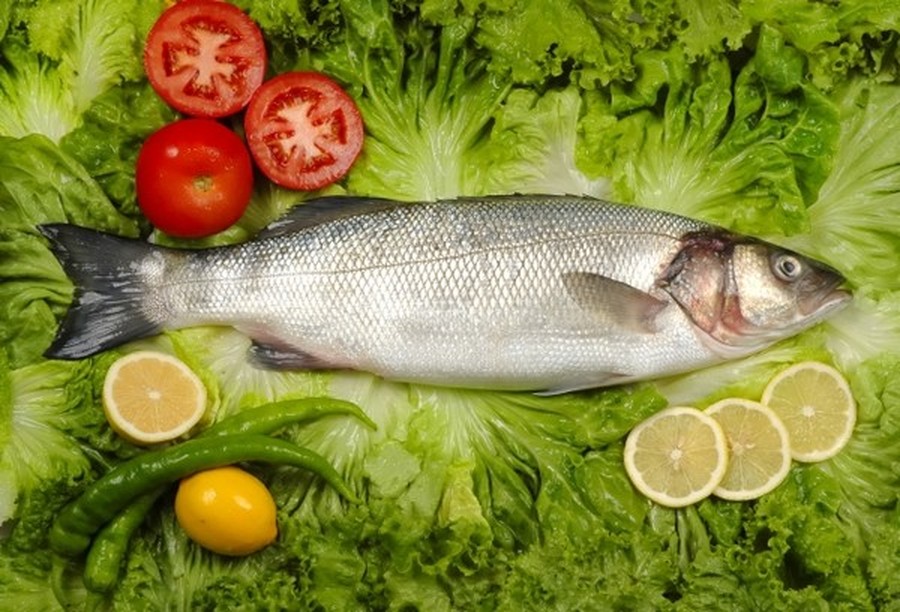 Вредные продукты для зубов
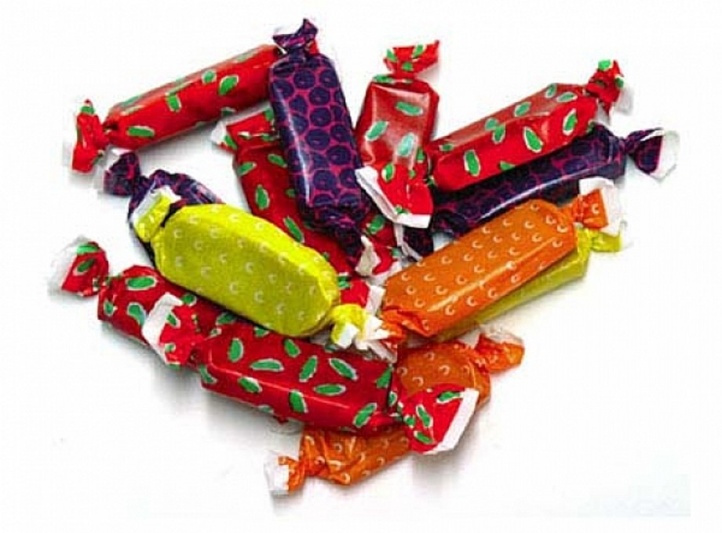 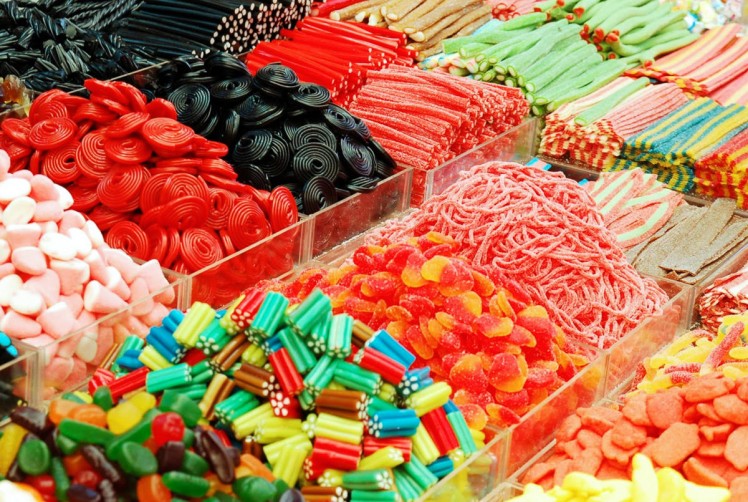 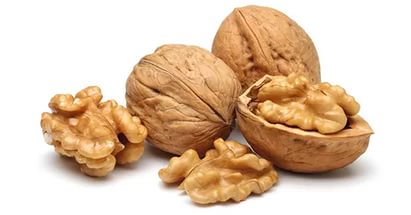 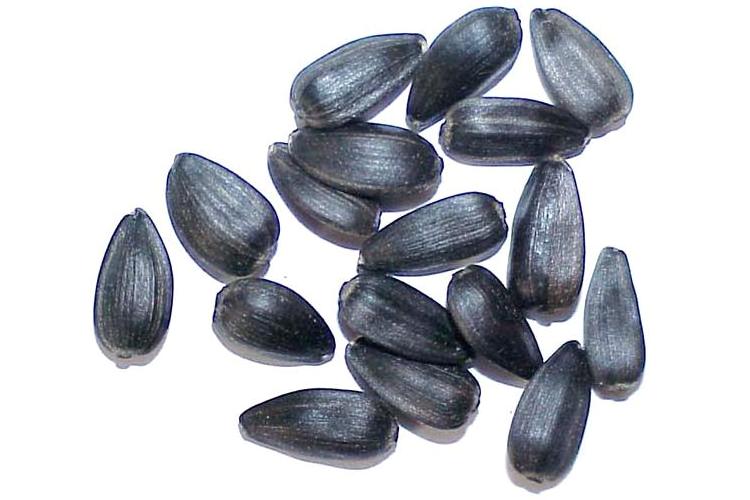 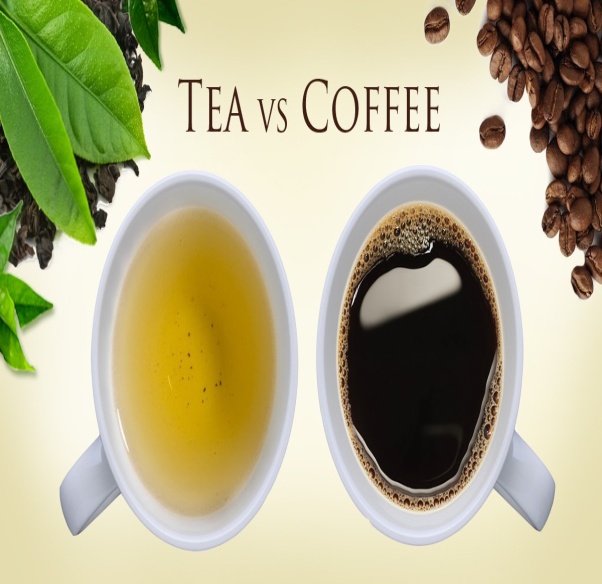 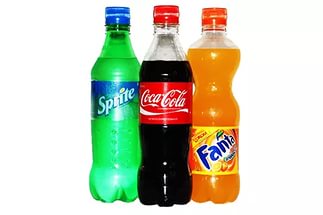 Выводы
Зубы надо  чистить регулярно  и правильно за ними ухаживать.

Не иметь вредных привычек.
Не надо есть сразу после горячей пищи холодную и наоборот.
Не есть много сладкого, употреблять в  пищу  больше витаминов.
Большая книга о здоровье зубов.
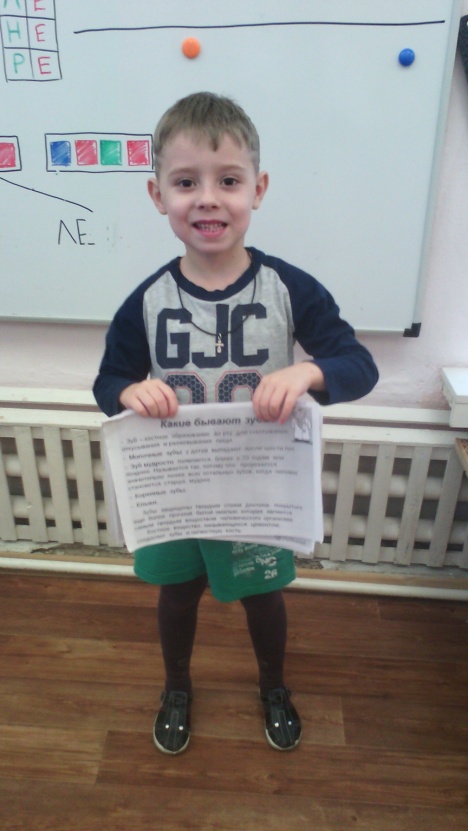 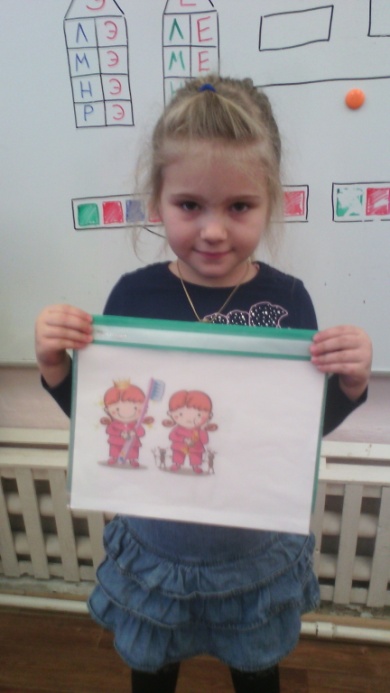 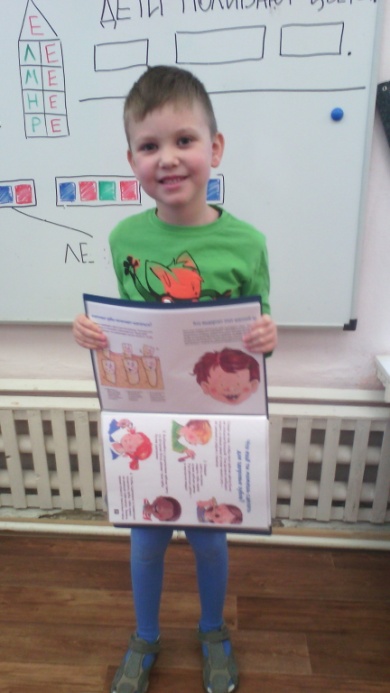 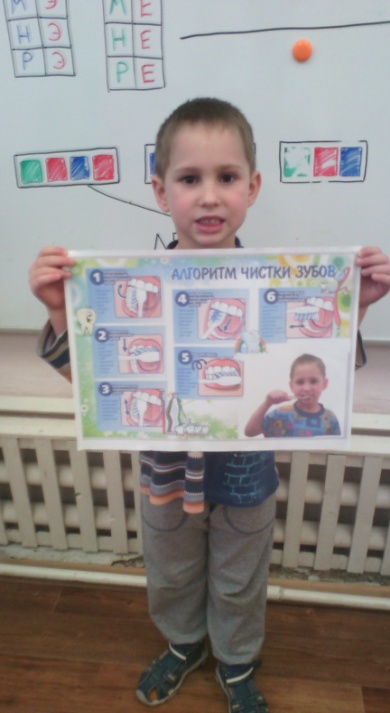 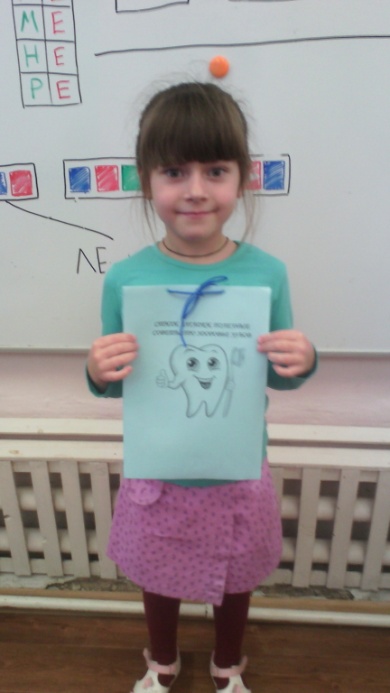 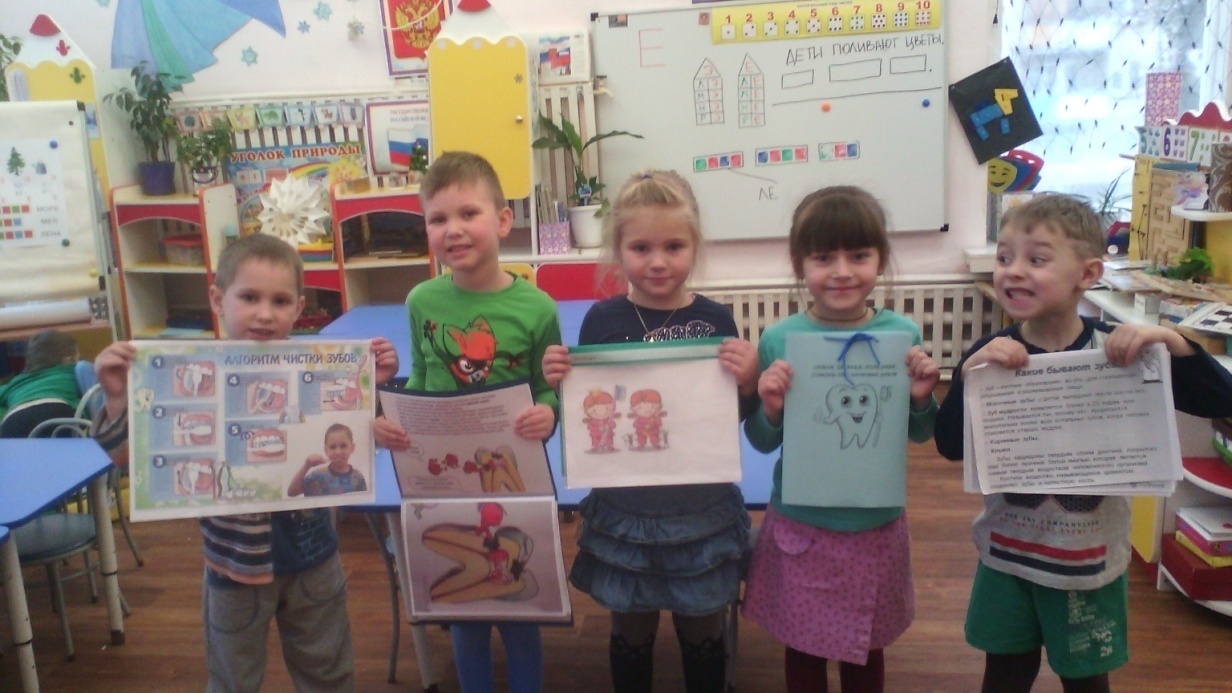 Спасибо за внимание